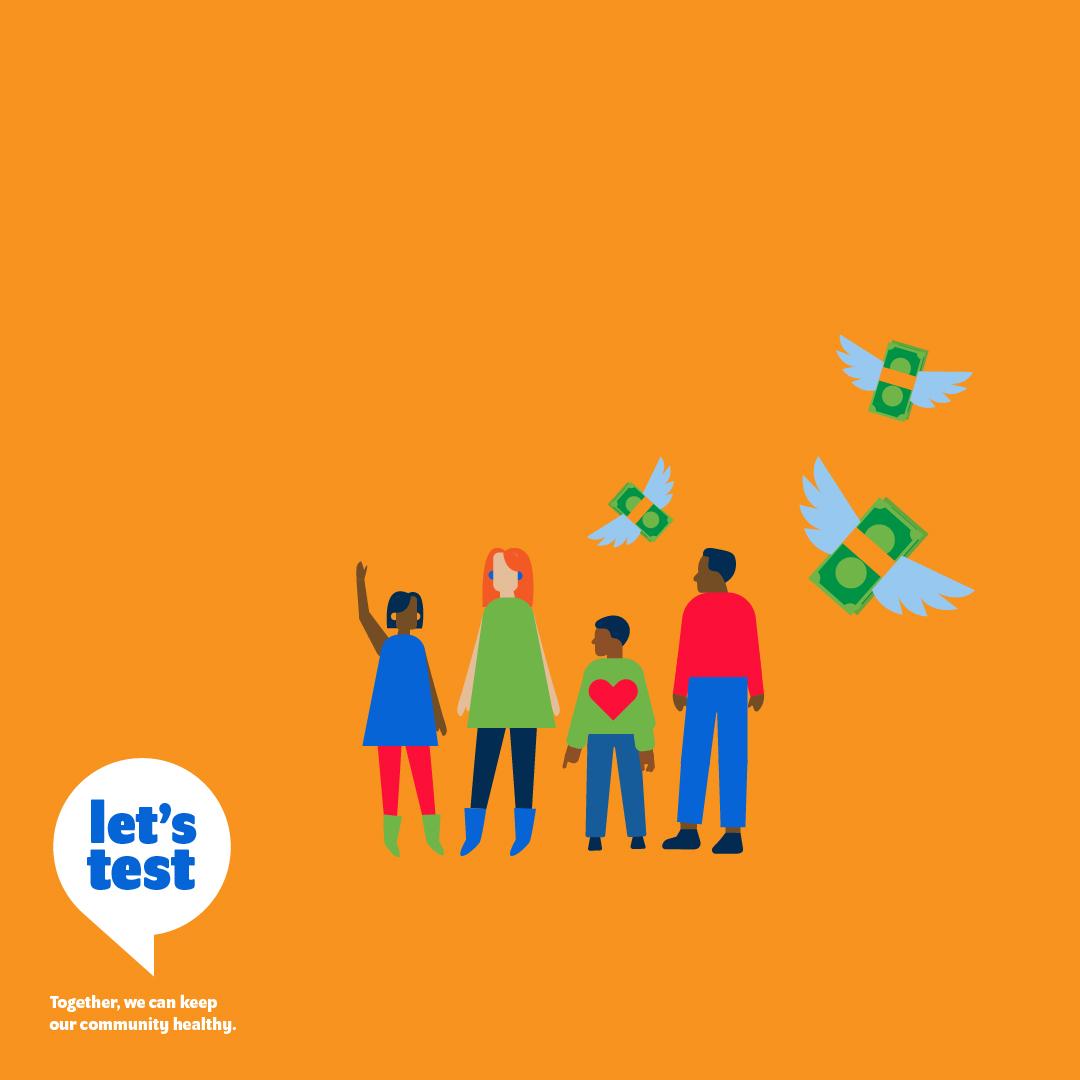 800 million people
spend at least 10%
of their household
budgets on health
expenses. (WHO)
`
Without affordability for all,
testing access for all is impossible.
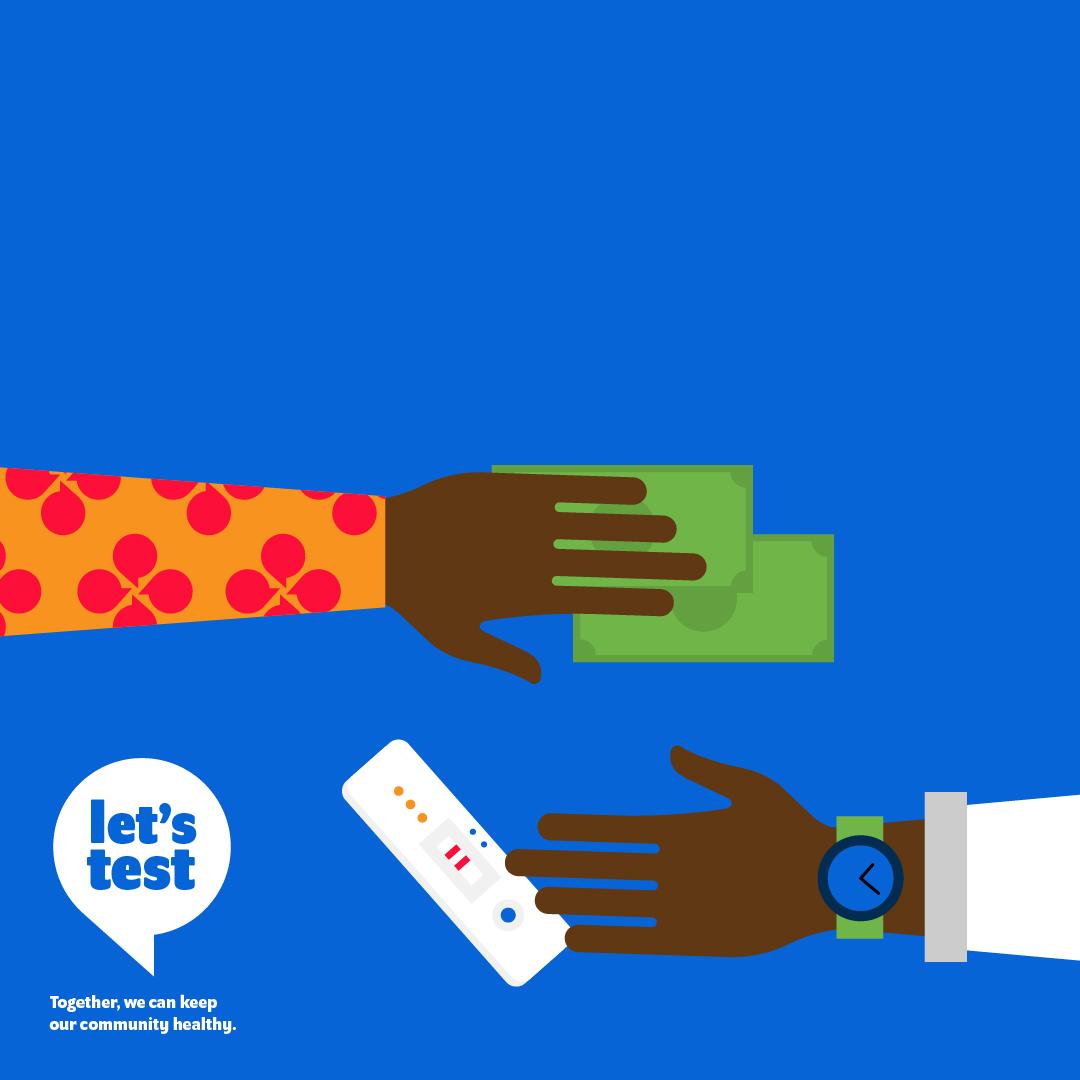 The cost of a test
goes far beyond the
price of the test itself.
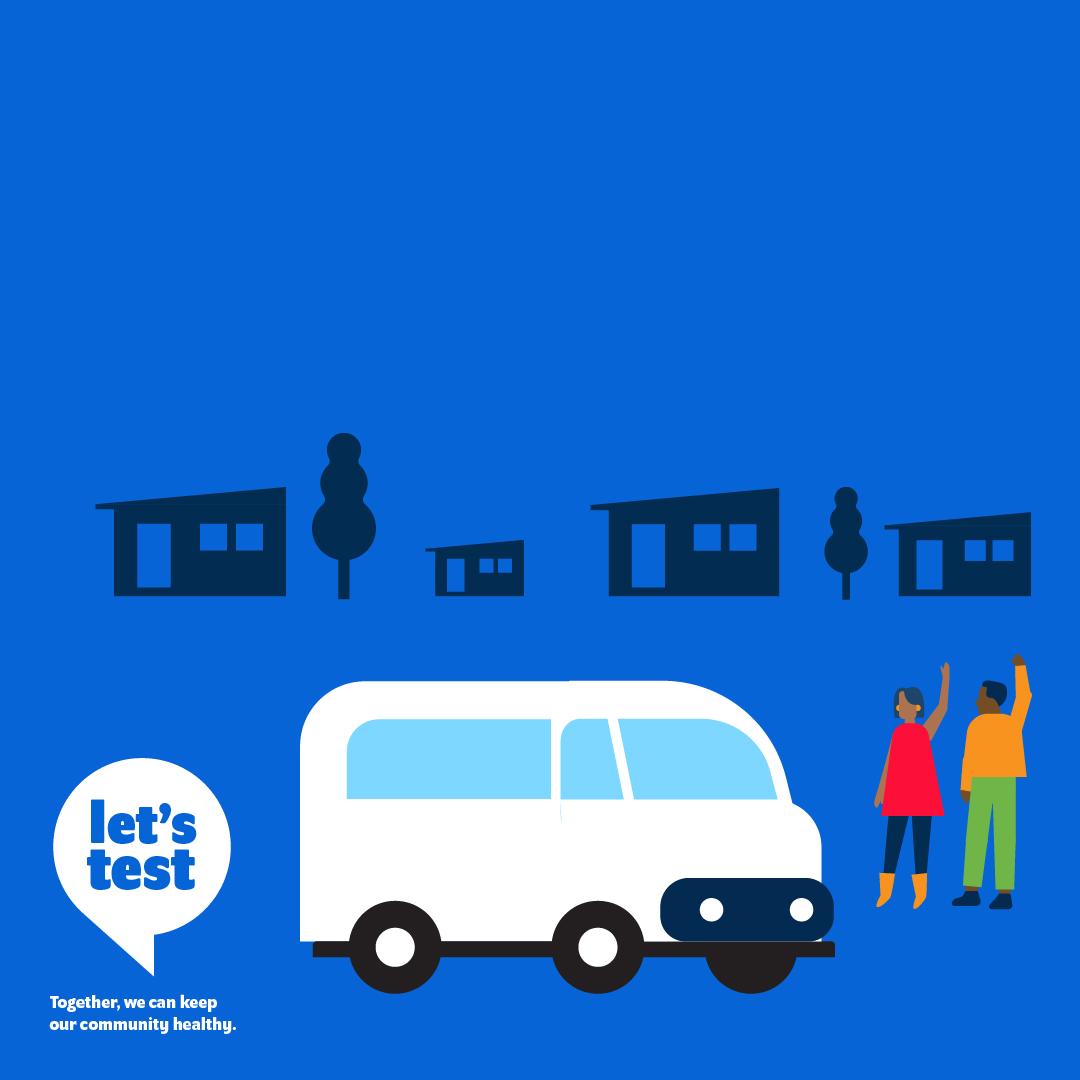 It also includes:
A full day’s missed wages while waiting in long queues.
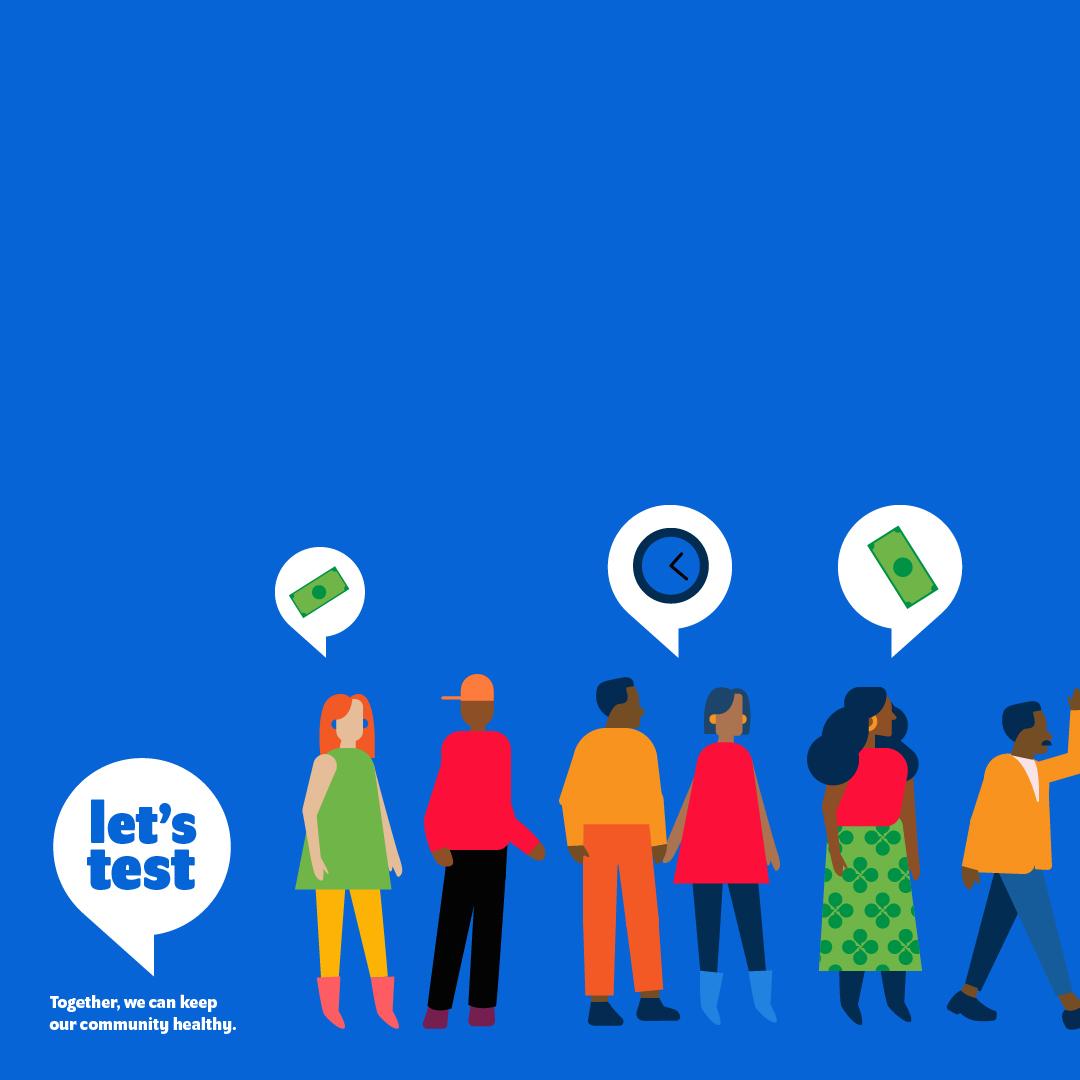 It also includes:
Transport to the
nearest health centre.
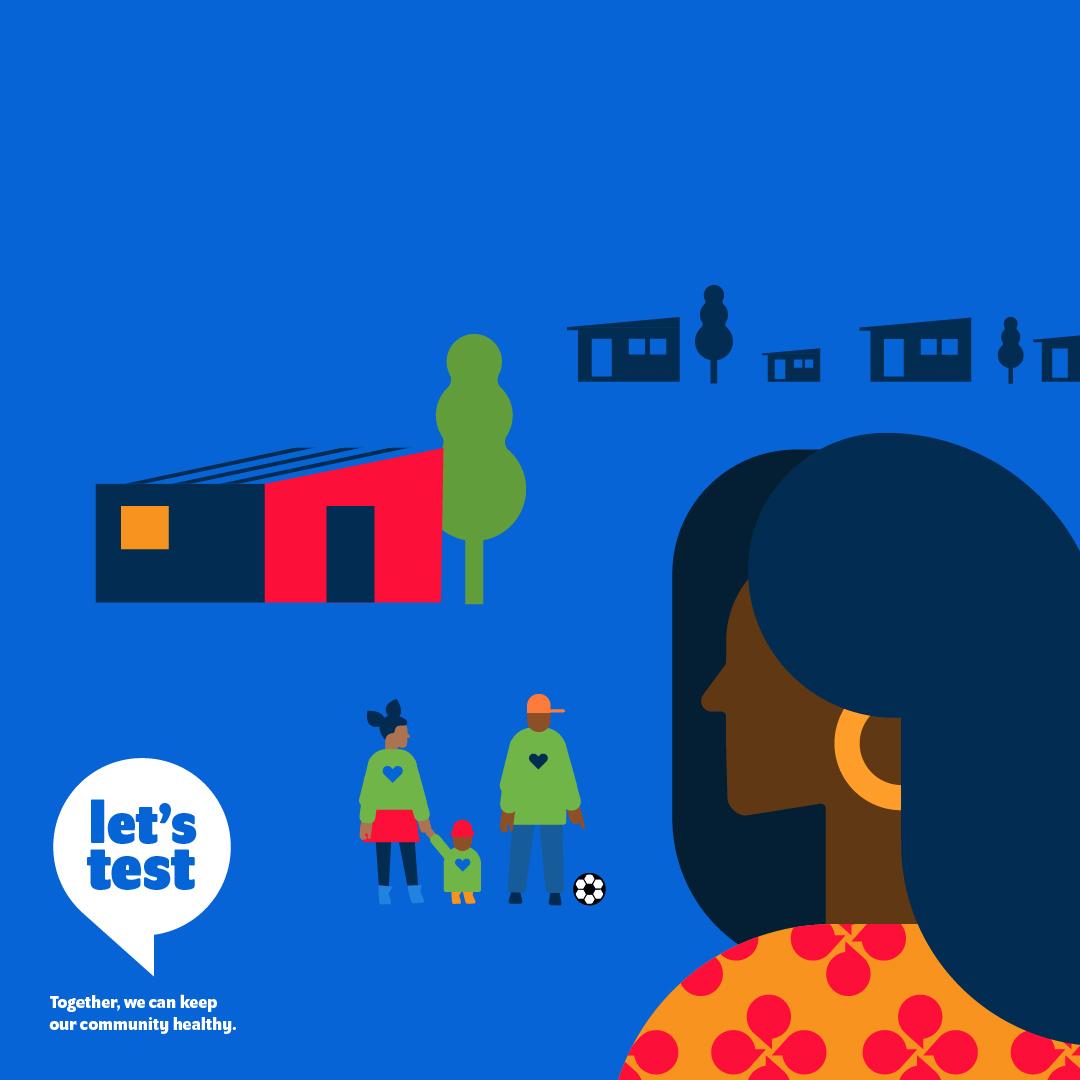 It also includes:
Childcare.